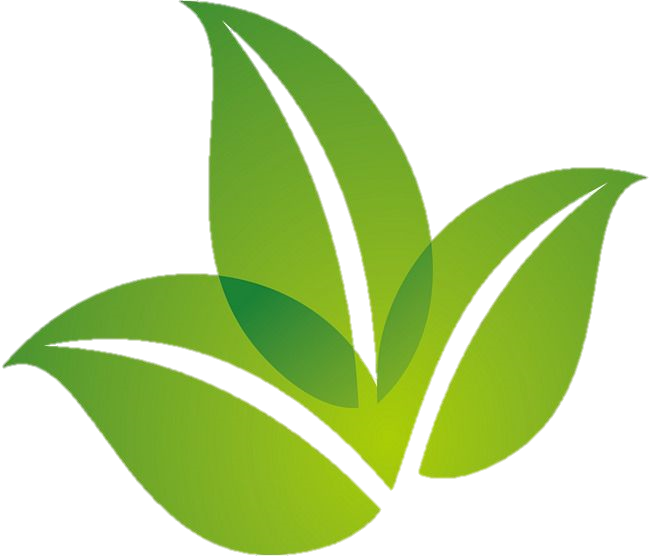 Alcance del Sistema de Gestión Ambiental
El sistema de Gestión ambiental de EuWe México con dirección en Rancho Seco No. 403
Cd. Industrial Xicohténcatl Tetla de la Solidaridad, Tlaxcala, considera:

Cuestiones internas y externa definidas en la planeación Estratégica.
Los requisitos legales y otros requisitos de las partes interesadas.
Las actividades, productos y servicios para la inyección de piezas plásticas y ensambles con o sin acabado de superficie para la industria automotriz definidos en el ciclo de vida del producto.
Situaciones de emergencia establecidas en el Programa Interno de Protección Civil.
cumpliendo con las responsabilidades y autoridades asignadas por EuWe México.